«Опыт работы по трудоустройству граждан с нарушением слуха в г. Архангельске»
Услуги для людей с нарушением слуха при содействии в трудоустройстве:
Информирование о способах поиска работы:
Интернет ( дома/компьютерный класс)
Центр занятости
Личный контакт
Ярмарки вакансий
Печатные издания
Сопровождение в центр занятости
Помощь при составление резюме
Обзвон предприятий о наличии вакансий, условия предоставления рабочего места
Помощь при заполнении анкет в организациях и контроль обратной связи
«Презентация себя» во время собеседования
Сопровождение на собеседование
Помощь при прохождении медицинской комиссии
Помощь при обучении на рабочем месте
Контакт с коллективом
Услуги для работодателей при трудоустройстве и во время рабочего процесса инвалидов по слуху:
Поддержка административной части предприятия	
Сурдоперевод на собеседовании
Консультирование по особенностям коммуникации и психологии неслышащих людей	
Помощь при обучении неслышащего на рабочем месте
Поддержка при взаимодействии с центром занятости
Разрешение конфликтных ситуаций 
Консультации юриста
Информирование по выгодным моментам для организации 
Содействие при оборудовании рабочего места
Проблемы инвалидов по слуху при поиске работы:
Отсутствие вакансии по профобразованию
Отсутствие образования
МСЭ, ИПР
Коммуникация с работодателем
Официальное трудоустройство менее выгодно и более проблематичное в документообороте
Недостойная з/п за неквалифицированный труд
Аутсёрсинговые компании, заполняющие рынок труда
Неграмотное оформление интернет ресурсов
Неактуальность вакансий
Отсутствие специальных предприятий для инвалидов
Завышенные требования
Необорудованное рабочее место
Проблемы потенциального работодателя:
Отсутствие опыта работы с инвалидами 
Негативный предыдущий опыт
Дополнительные затраты
Повышенная ответственность
Работа АРО Всероссийского общества глухих с работодателями:
Круглые столы
Курсы РЖЯ
Информирование о различных программах и льготах
Поддержка сурдопереводчиков
Положительные примеры
Поручительство
Статистика
Истории успеха
Архангельский филиал «Судоремонтный завод  «Красная Кузница» акционерного общества «ЦС «Звездочка»
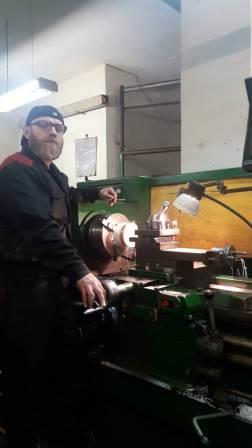 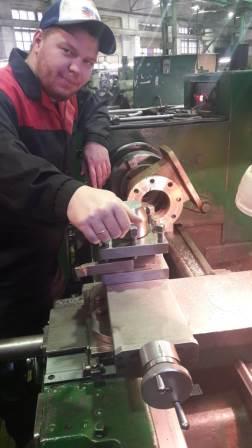 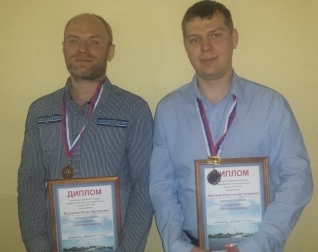 Истории успеха
АКЦИОНЕРНОЕ ОБЩЕСТВО "АРХАНГЕЛЬСКИЙ ЛИКЕРО-ВОДОЧНЫЙ ЗАВОД"
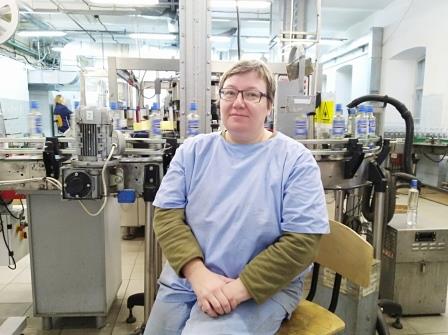 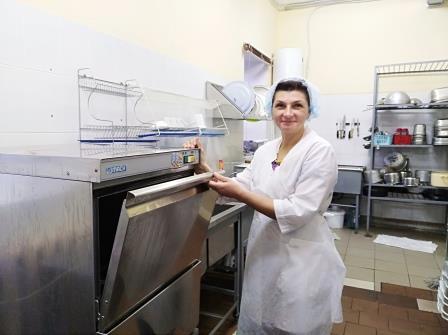 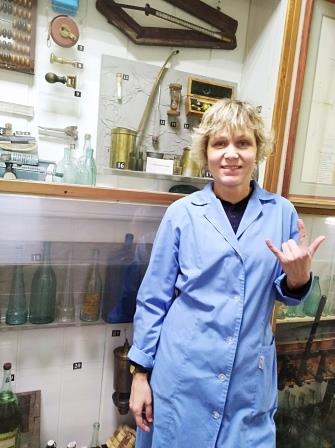 Истории успеха
ООО «Севзапдорстрой»
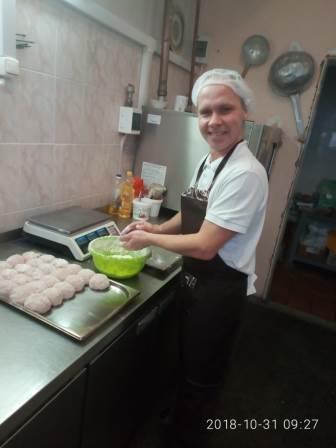 Рекомендации для организаций инвалидов:
Сотрудничество с Центром занятости

Сотрудничество с общественными организациями

Вхождение в Реестр поставщиков социальных услуг (442 ФЗ)
Контактные данные
Архангельское региональное отделение Общероссийская общественная организация инвалидов «Всероссийское общество глухих» (АРО ВОГ)

г. Архангельск, ул. Р. Люксембург. 78
27-12-80, 292-290
arovog@mail.ru